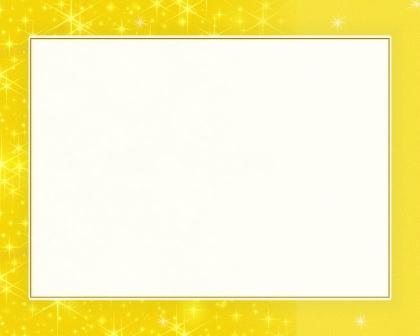 Д/И «ИЗ ЧЕГО СДЕЛАНО?"
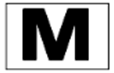 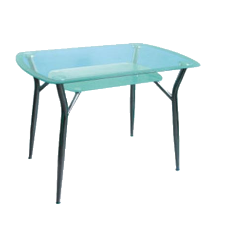 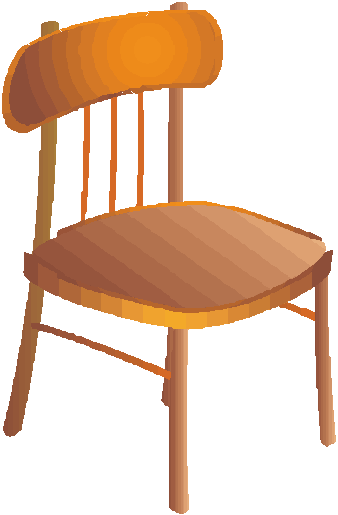 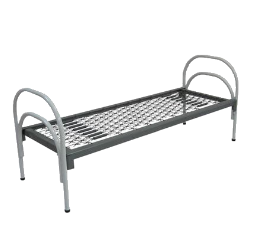 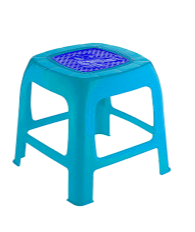 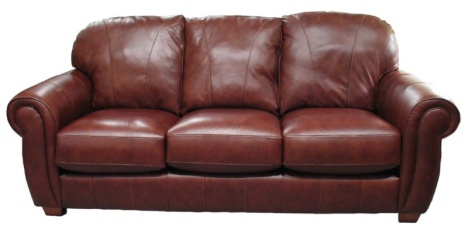 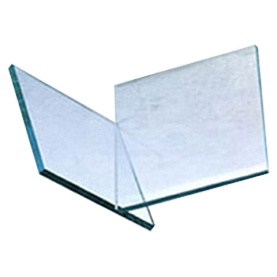 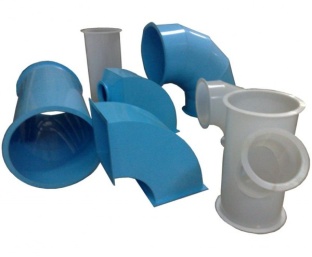 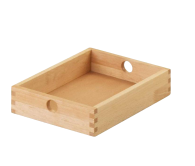 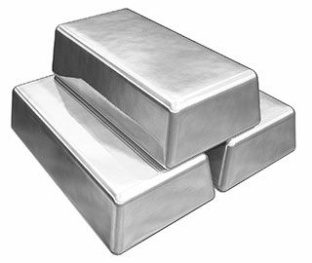 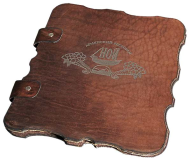